City of Detroit Detroit Alerts 365 (CodeRED)
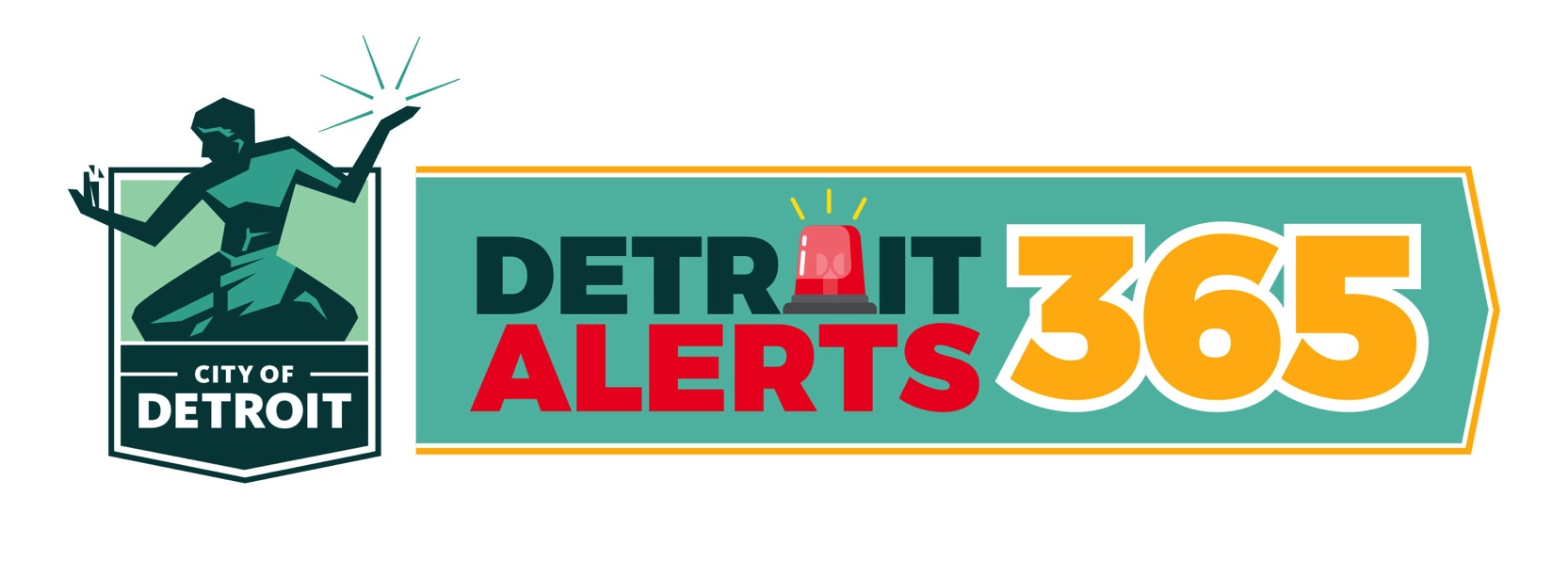 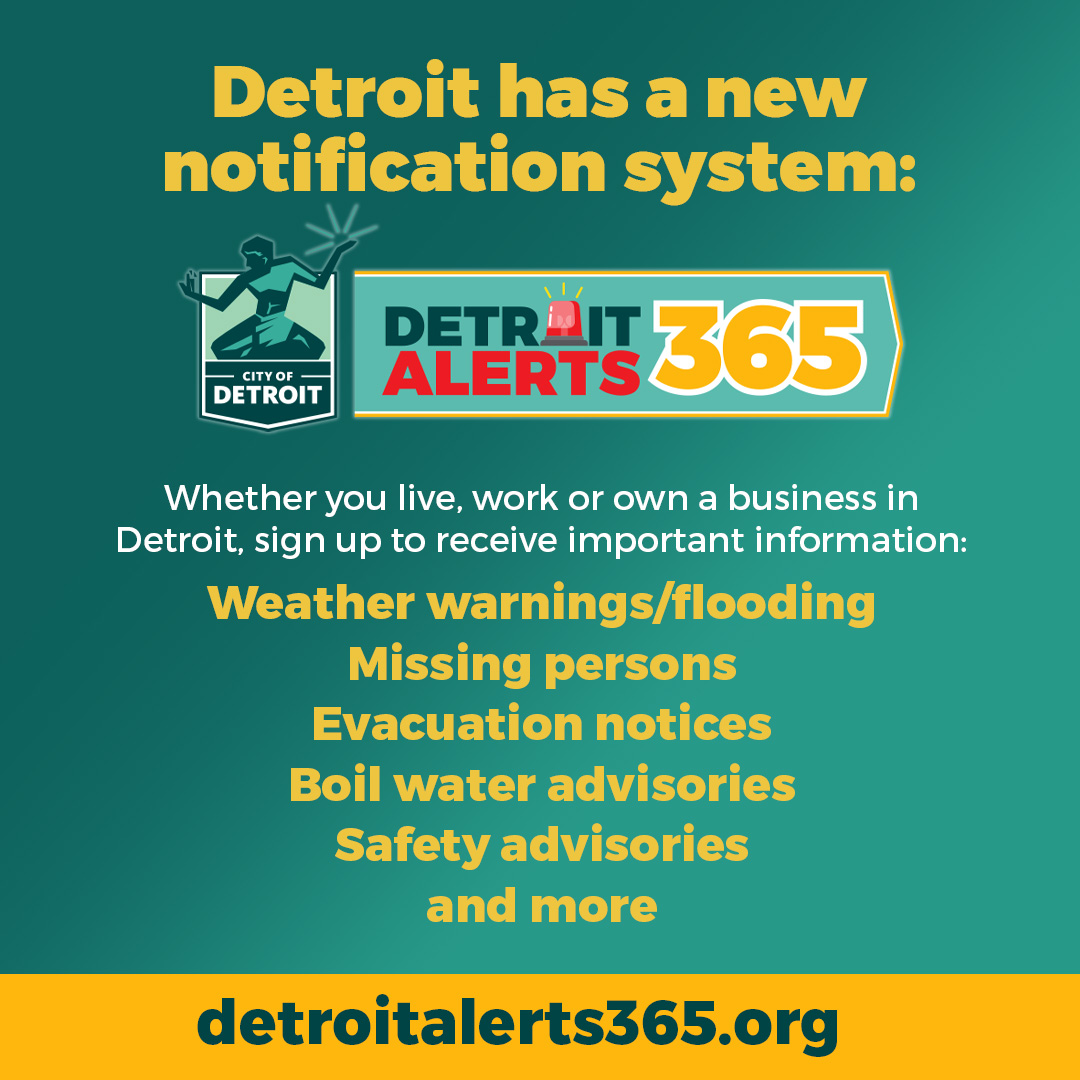 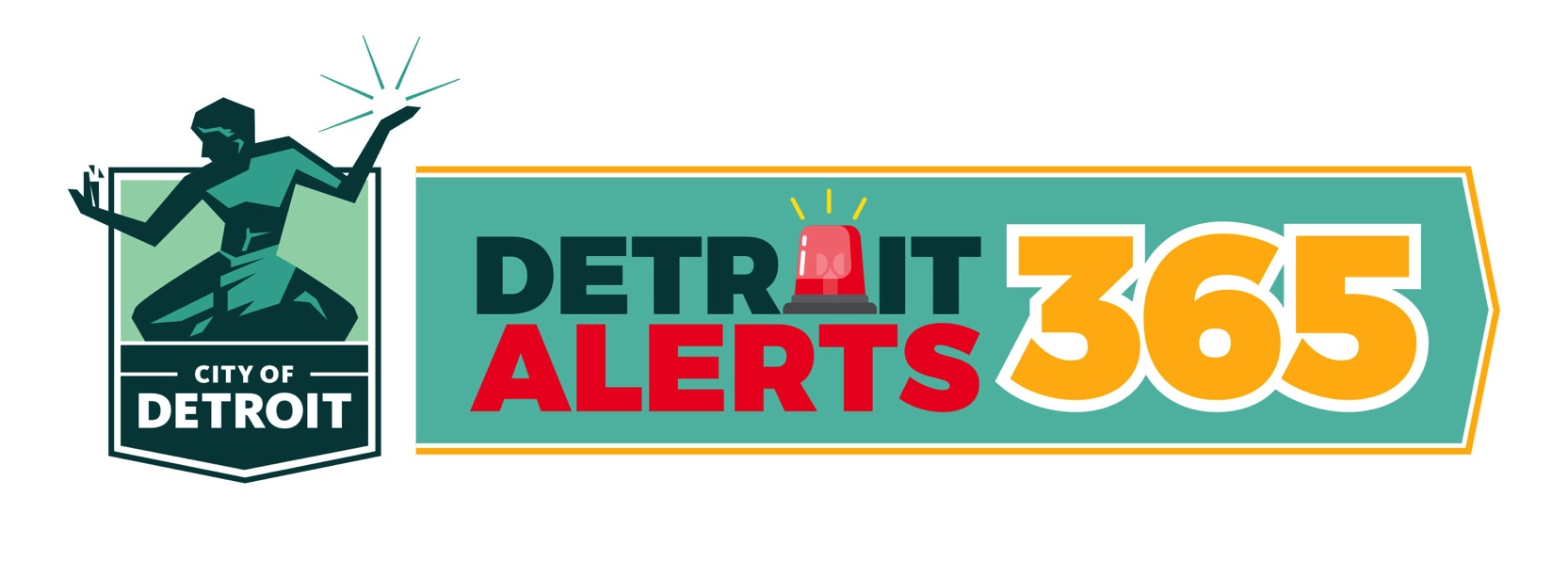 Key Capabilities & Features 

Immediate and simultaneous alerts to voice, text, email, social media and mobile app
Foreign Language Message Translation(English, Arabic, Spanish and Bangla)
Geo-Target: Send alerts based on location
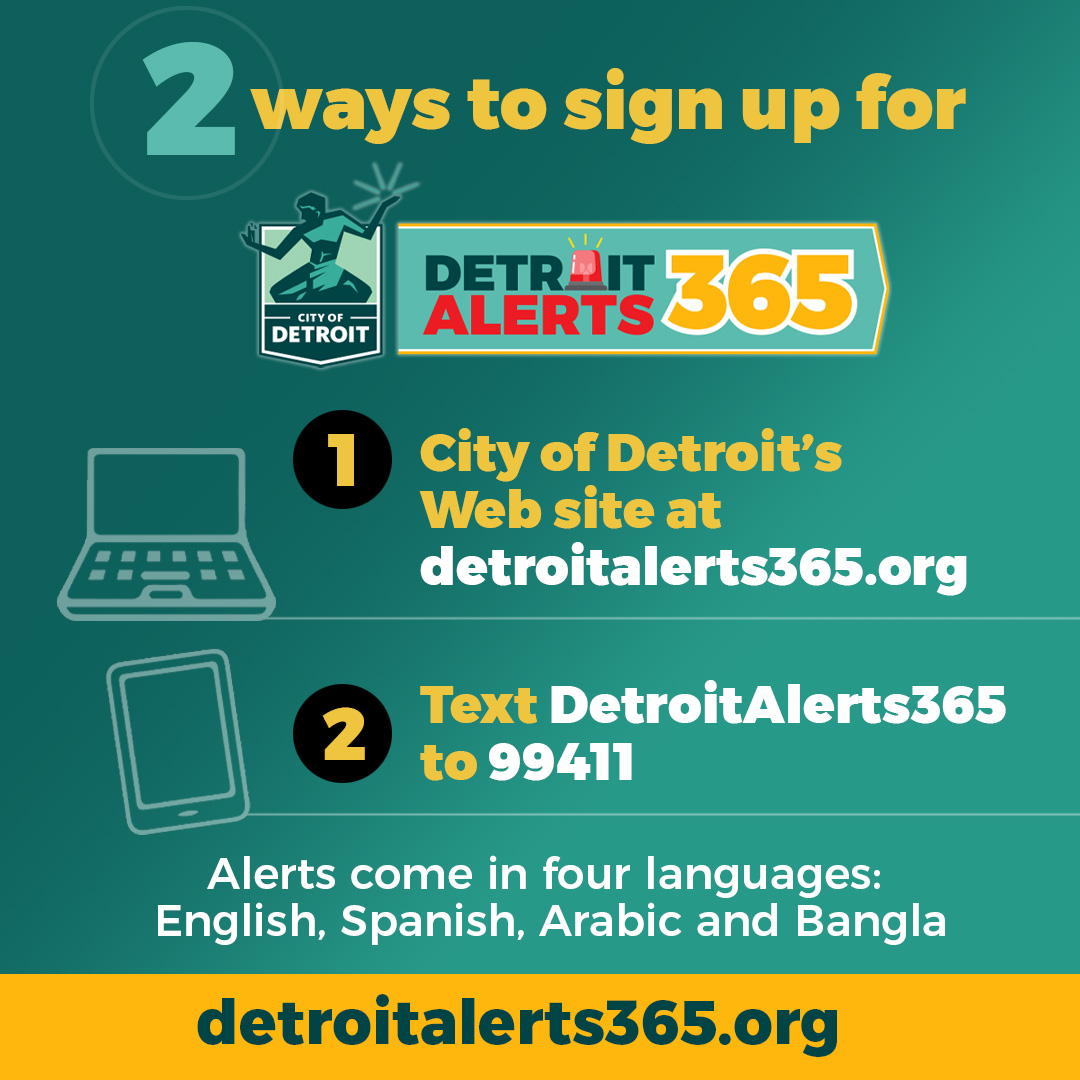 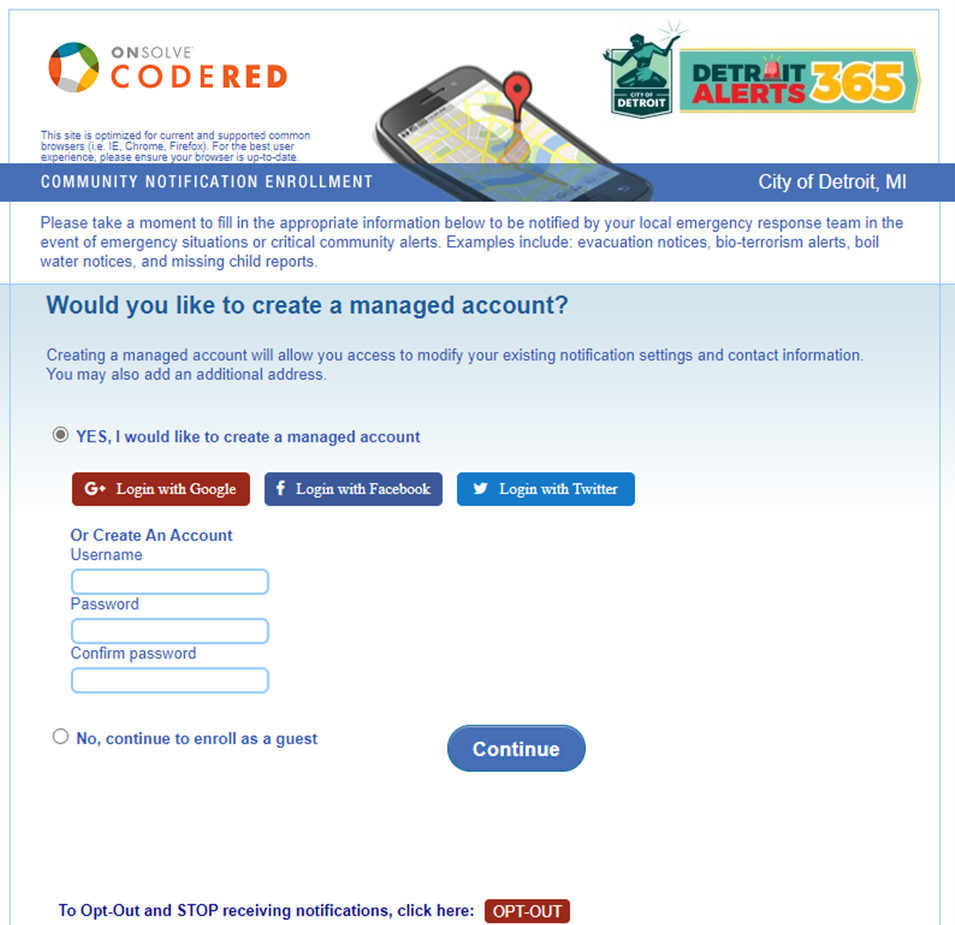 City of Detroit Landing Page
This is the enrollment page that individuals will see when they enter   the opt-in page.
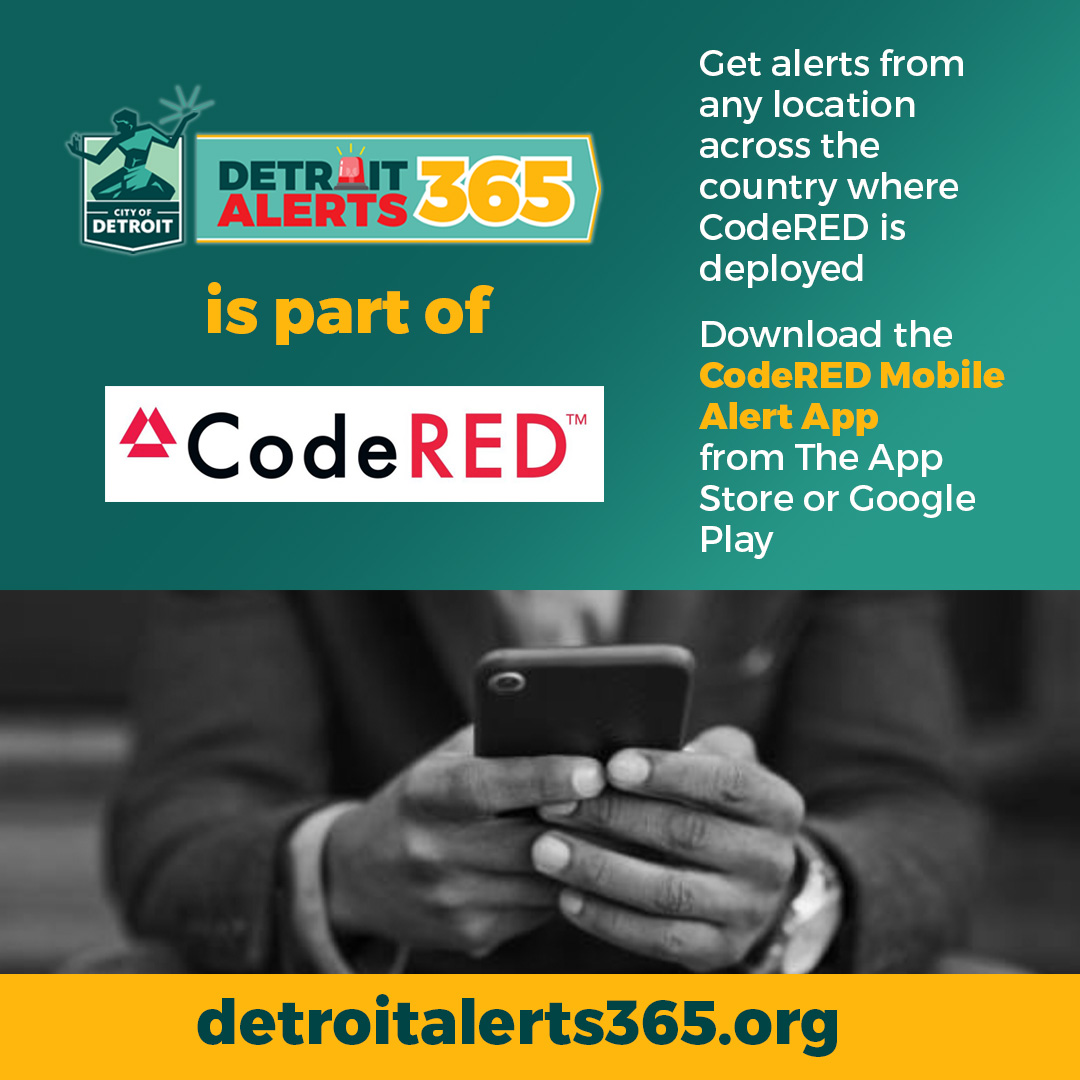 CodeRED Mobile Alert App
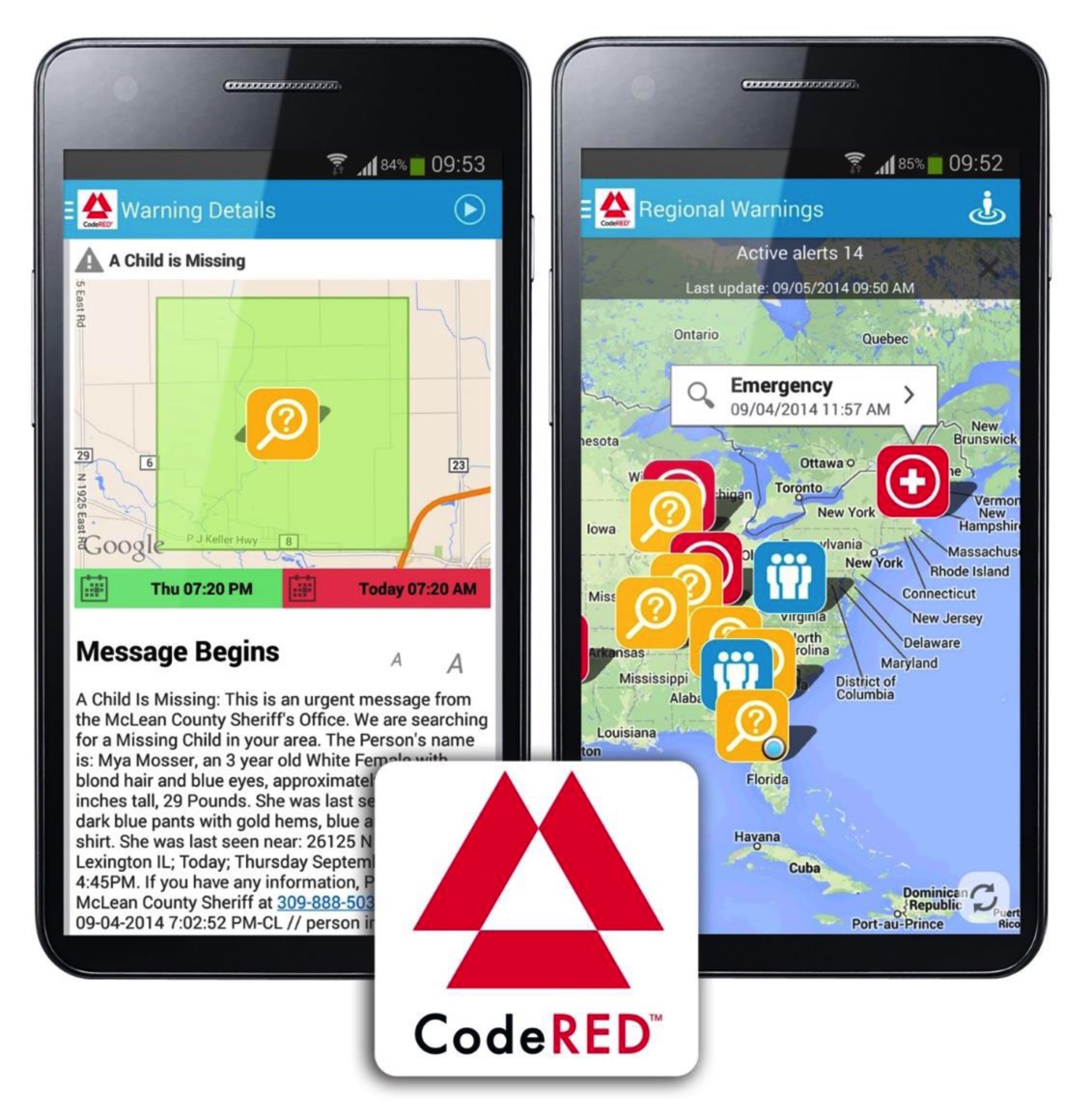 Emergency messages delivered directly to residents, visitors, and commuters who need to take immediate action 
Location-based mobile device notification app 
Message includes audio, text and map 
Easily implemented for special events 
Geo-Target audience on mobile devices